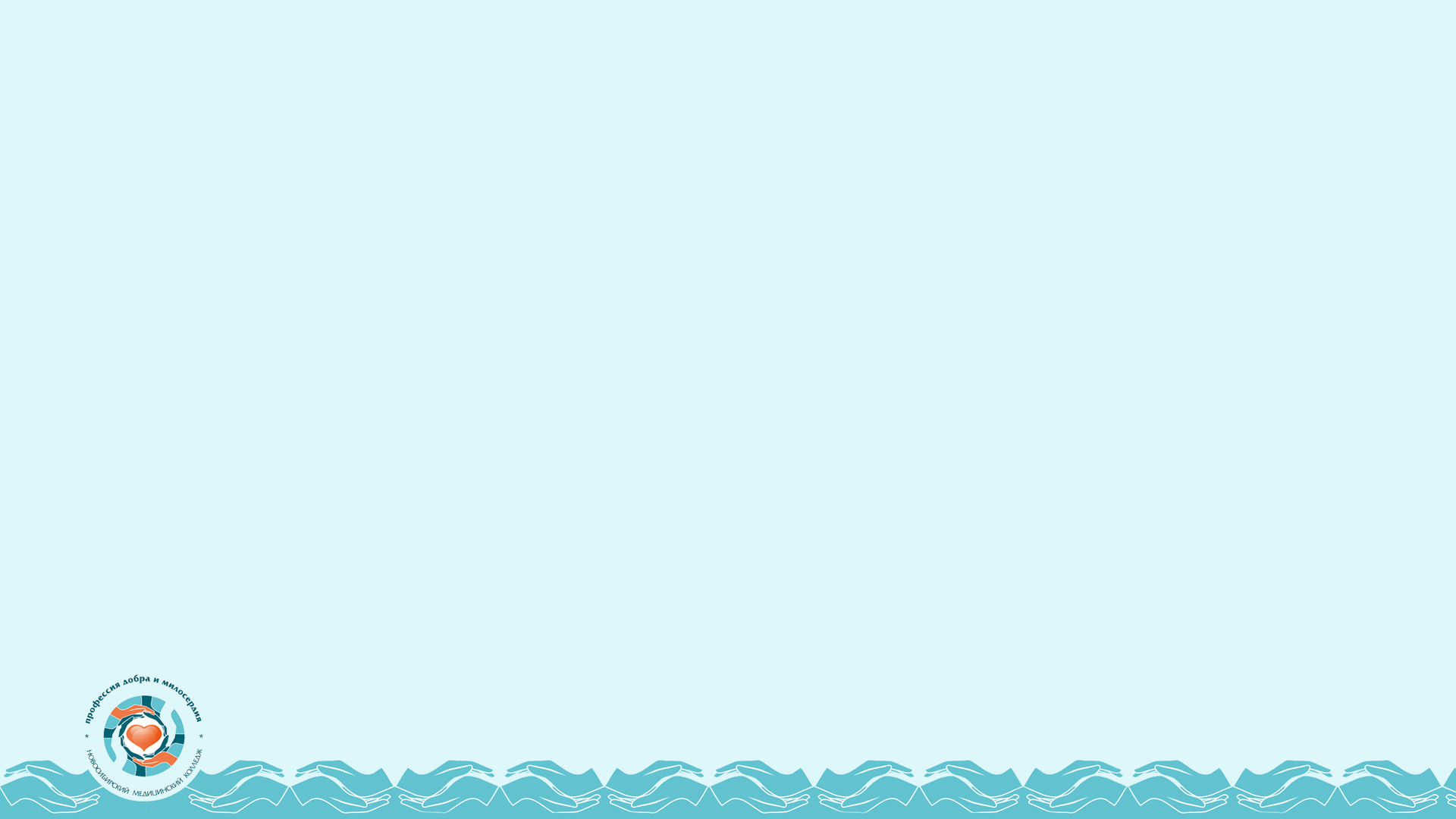 ГОСУДАРСТВЕННОЕ АВТОНОМНОЕ ПРОФЕССИОНАЛЬНОЕ ОБРАЗОВАТЕЛЬНОЕ УЧРЕЖДЕНИЕ НОВОСИБИРСКОЙ ОБЛАСТИ
«НОВОСИБИРСКИЙ МЕДИЦИНСКИЙ КОЛЛЕДЖ»
Добровольческая деятельность
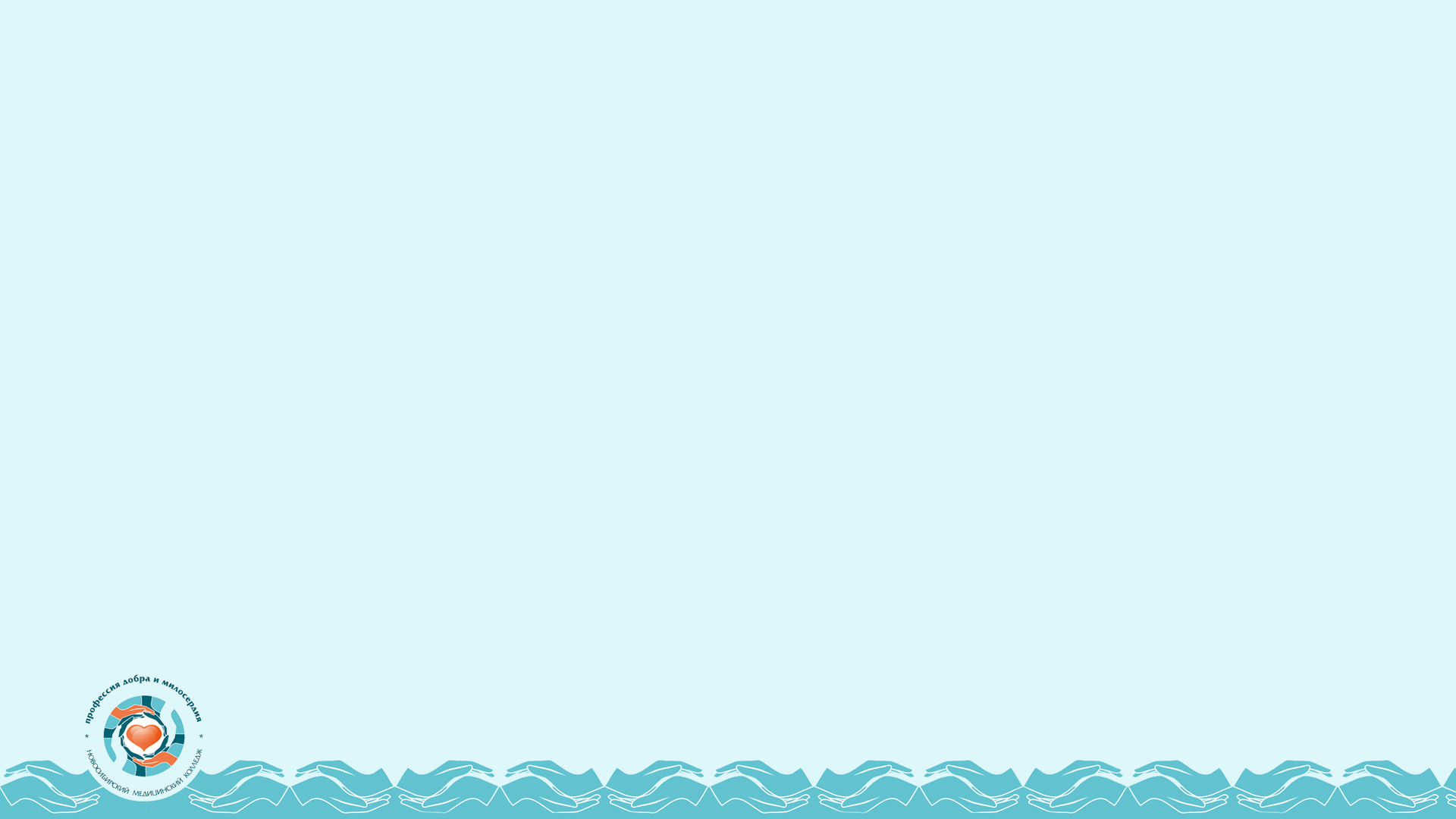 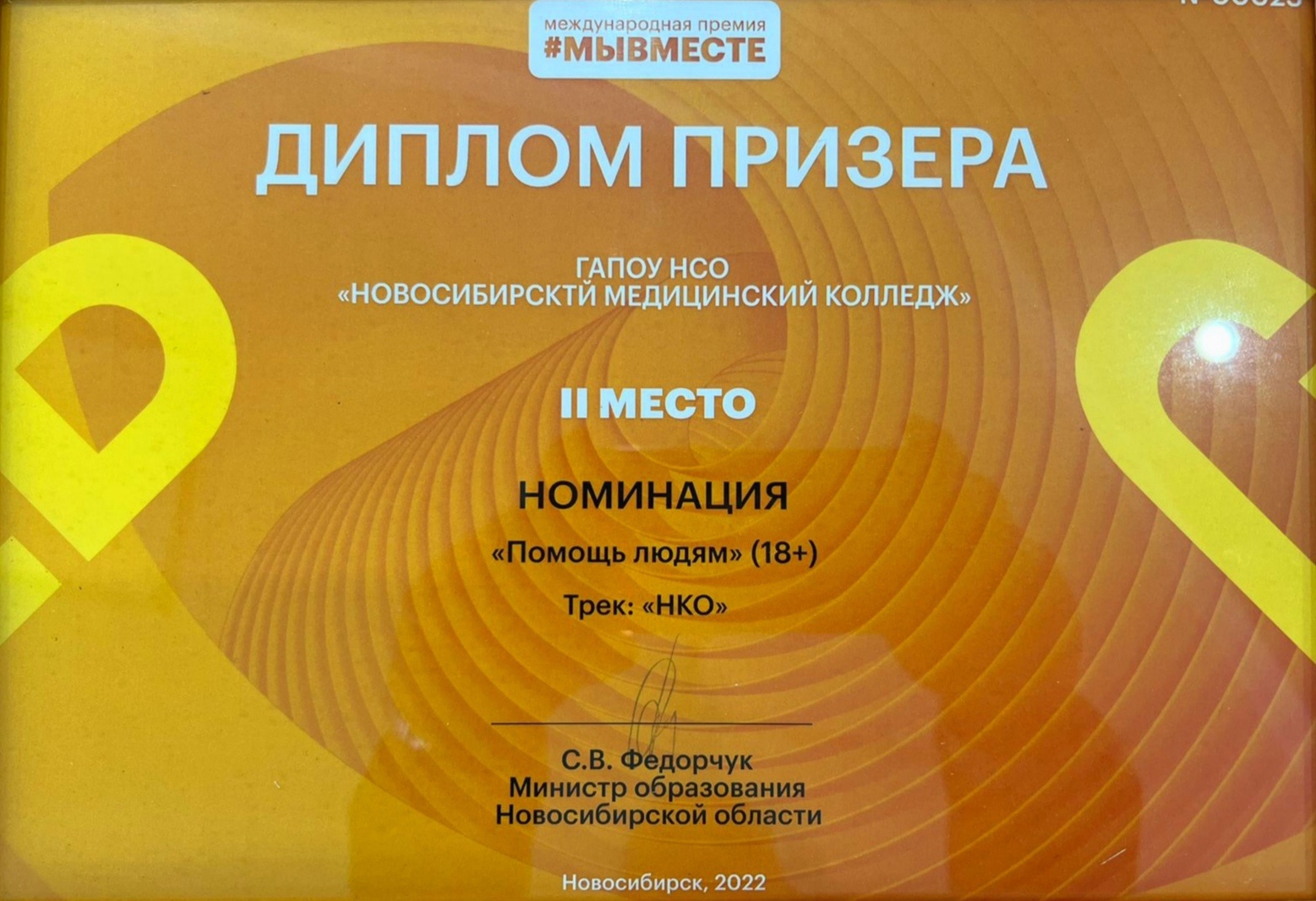 В 2022 году коллектив колледжа занял 2 место в региональном этапе международной премии #МЫВМЕСТЕ
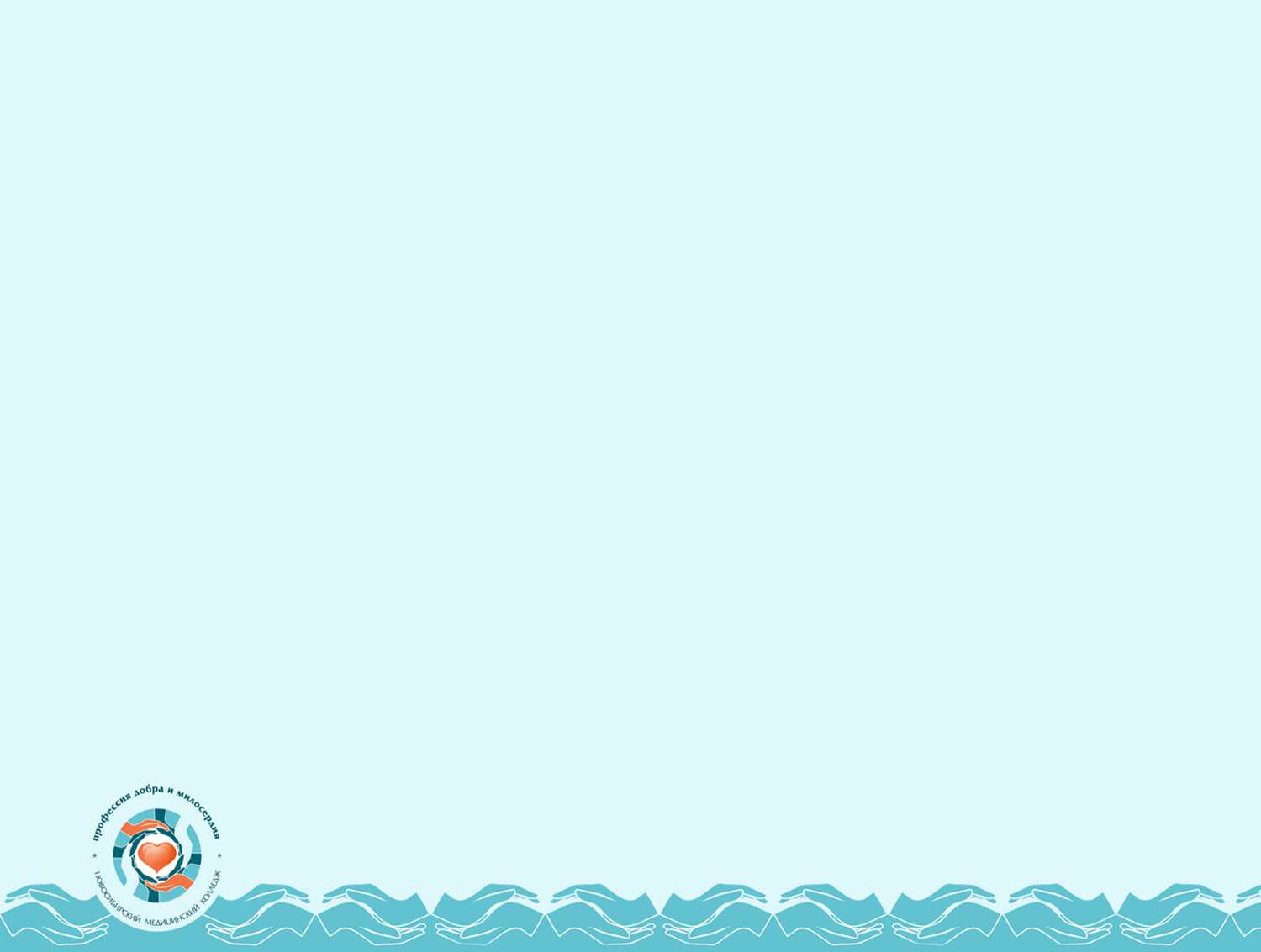 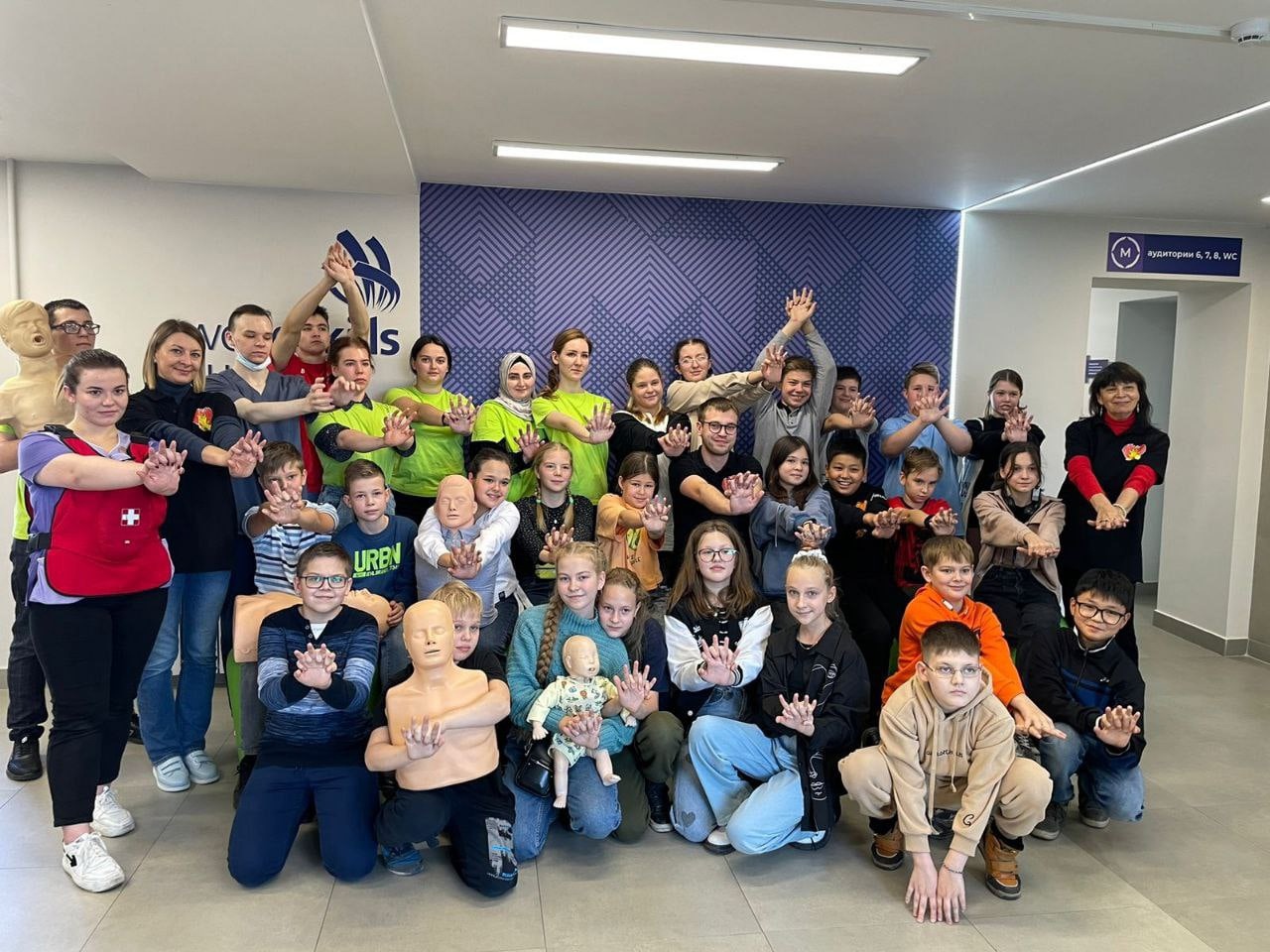 Ежегодно на территории колледжа сотрудниками совместно со студентами проводиться  акция «Всемирный день борьбы с внезапной остановкой кровообращения»
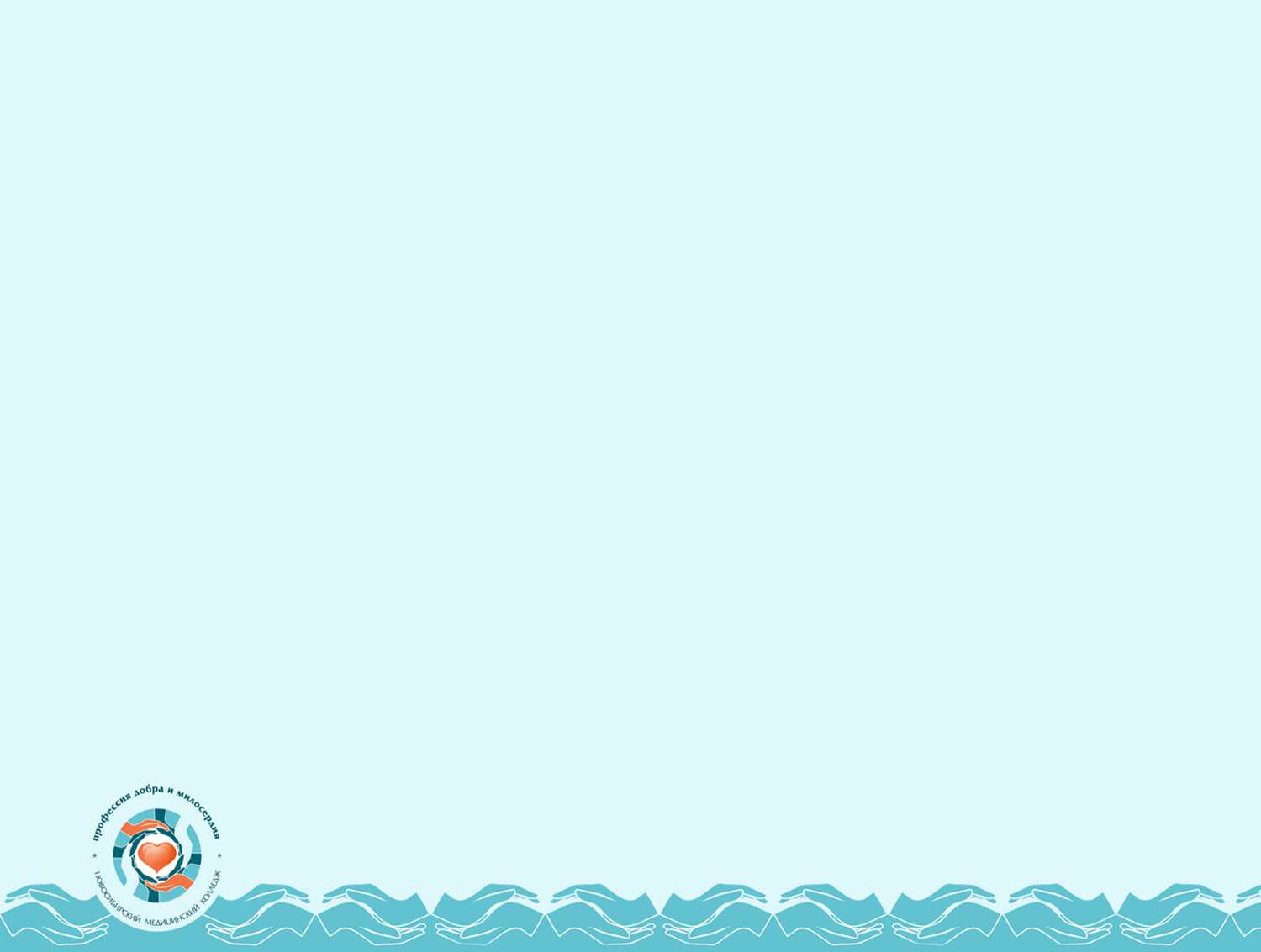 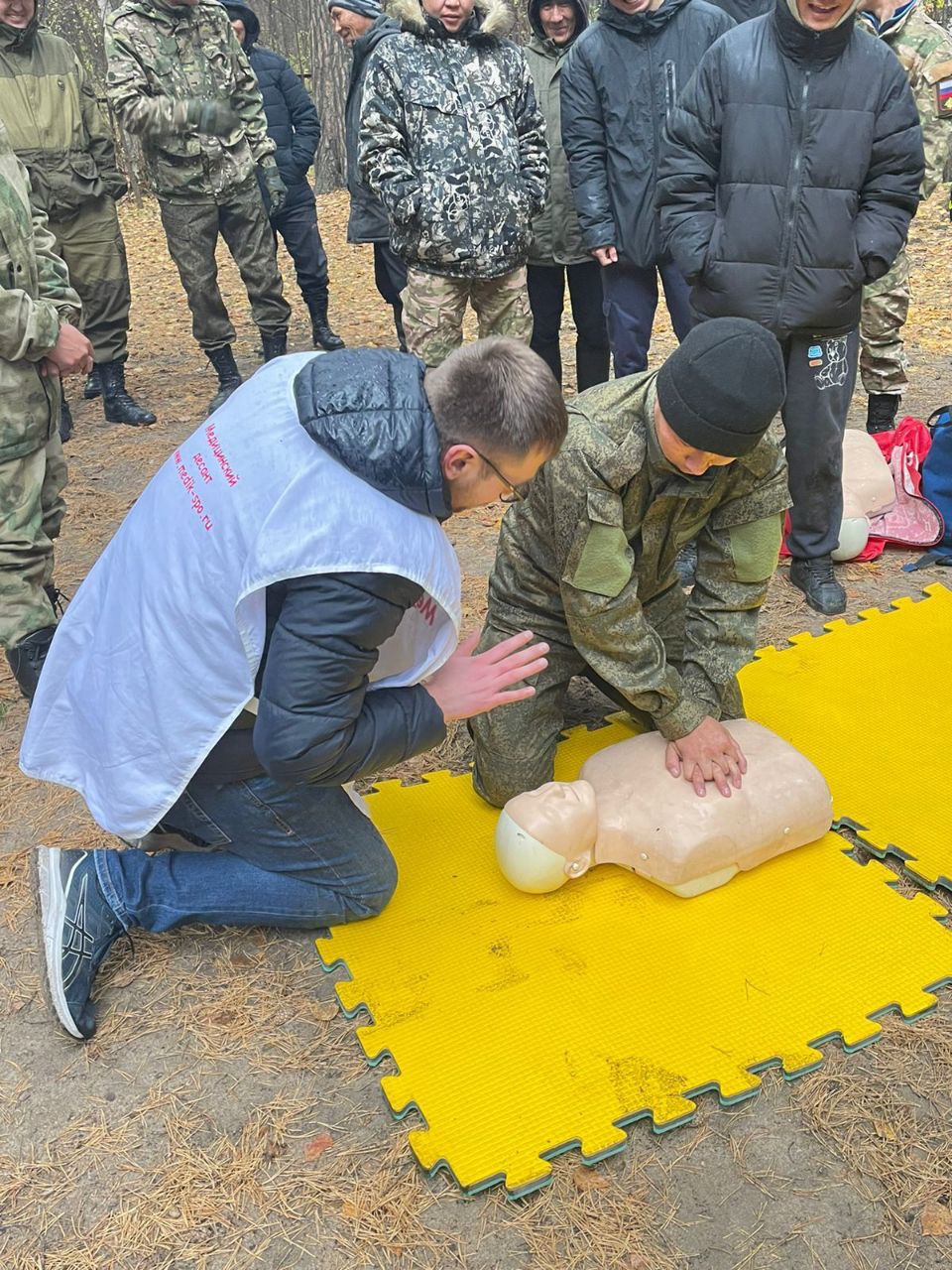 В сентябре 2022 года волонтерами колледжа было проедено обучение 315 мобилизованных навыкам первой помощи
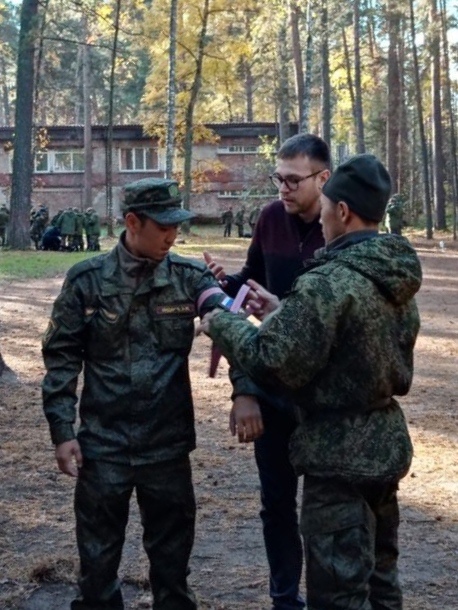 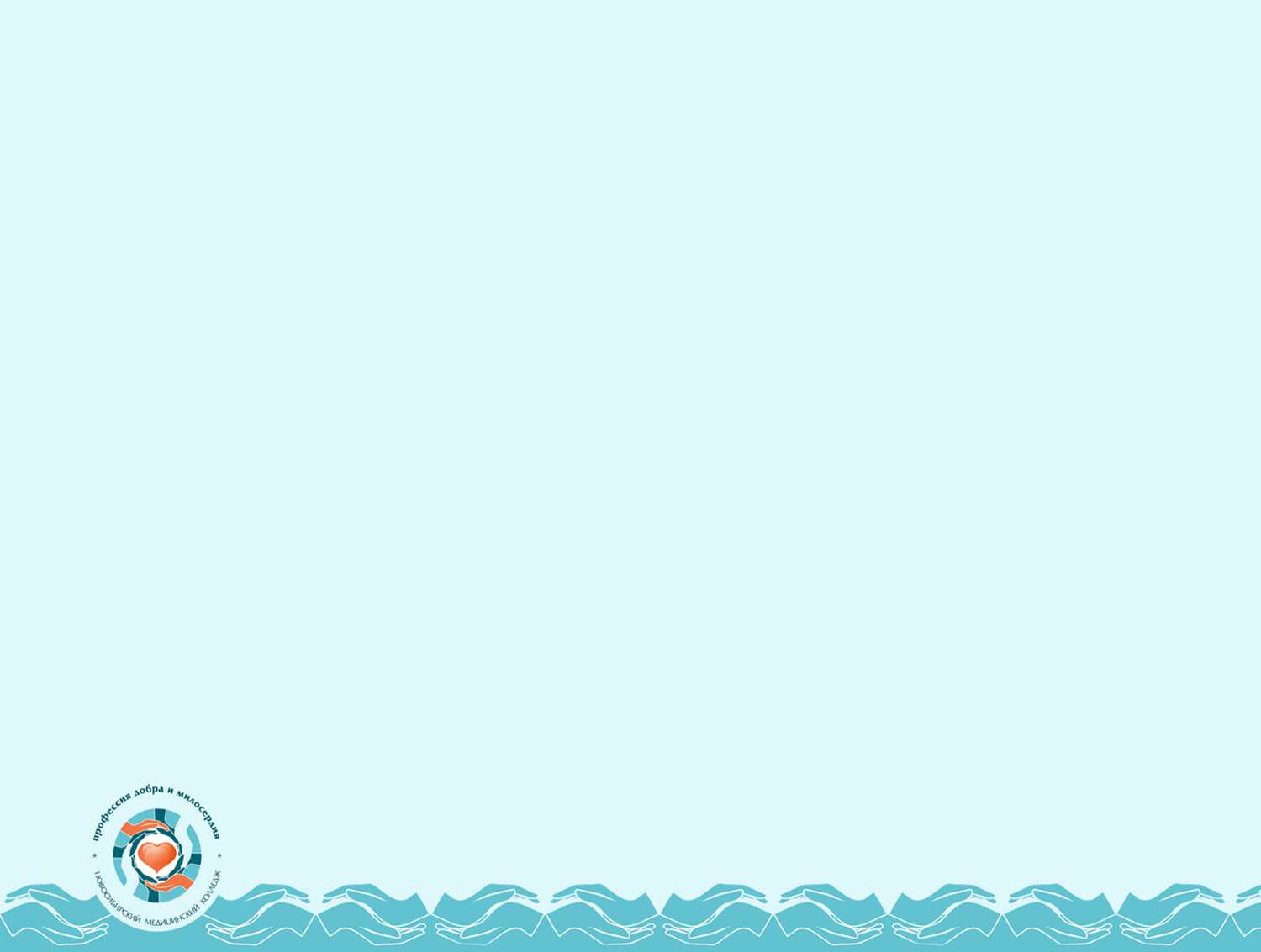 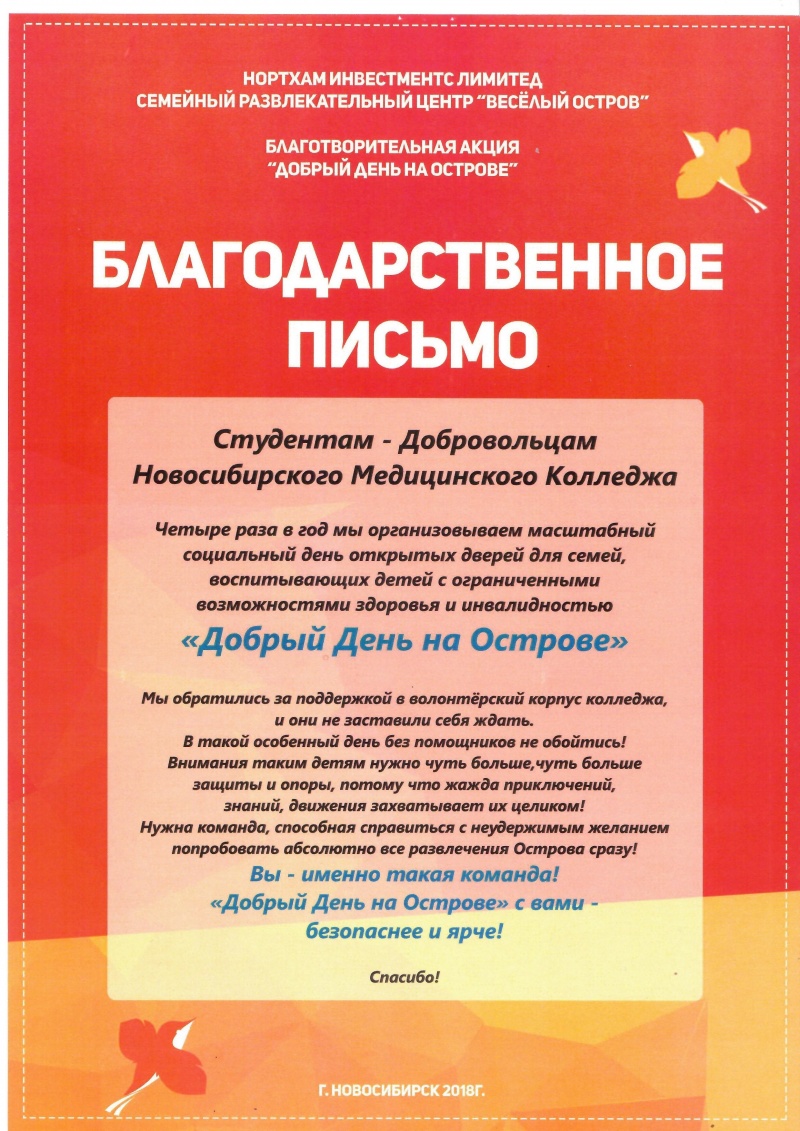 Ежегодно сотрудники и студенты принимают участие в добровольческих акциях и инициативах области
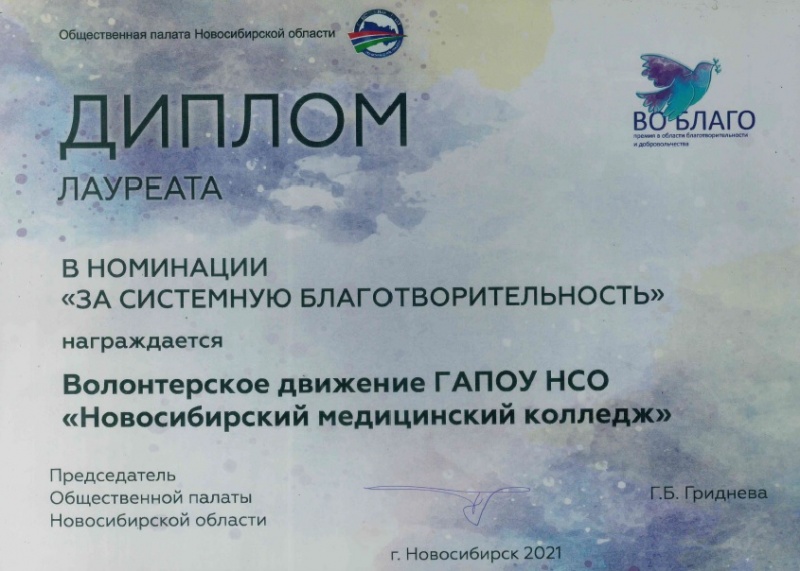 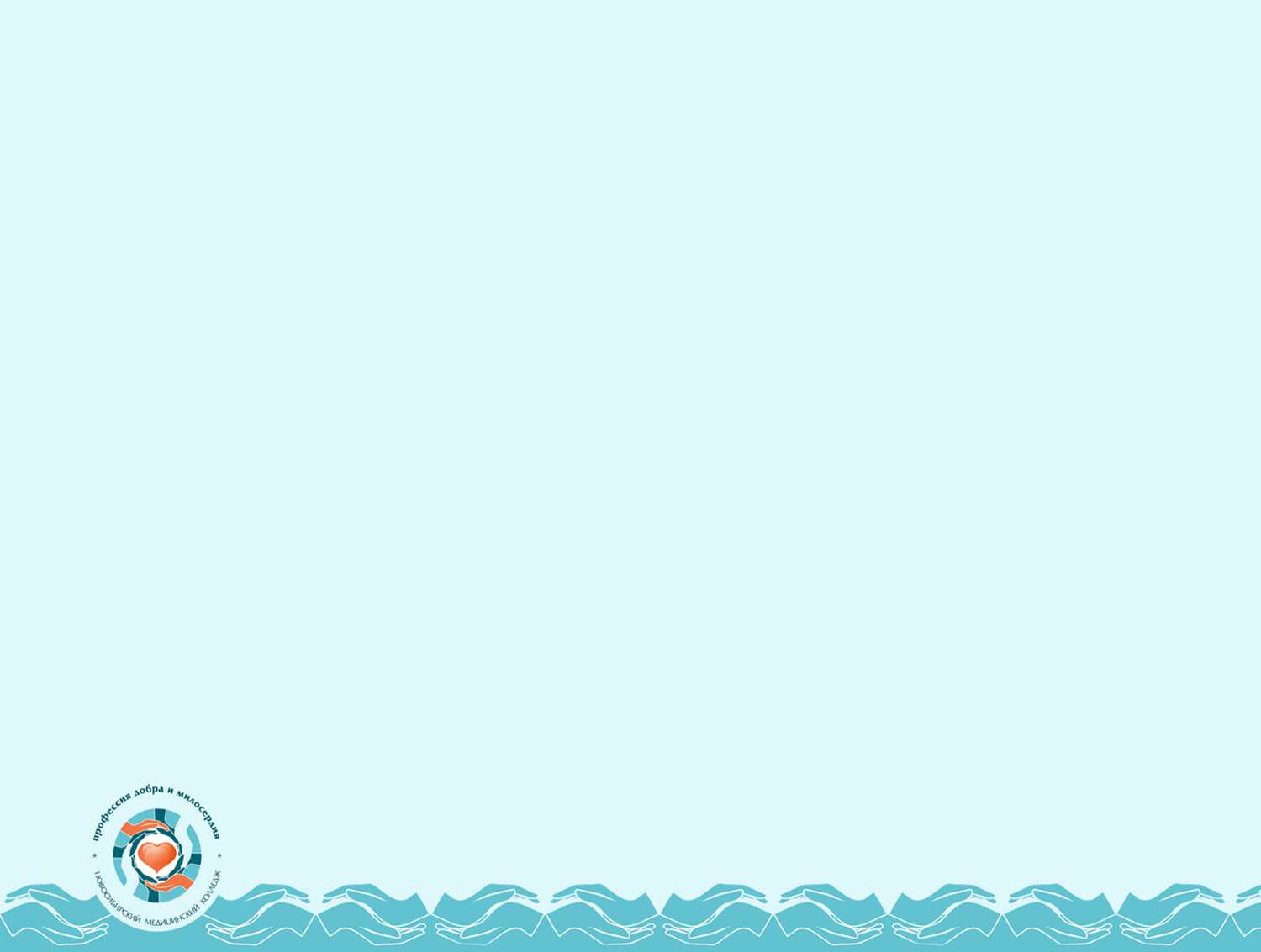 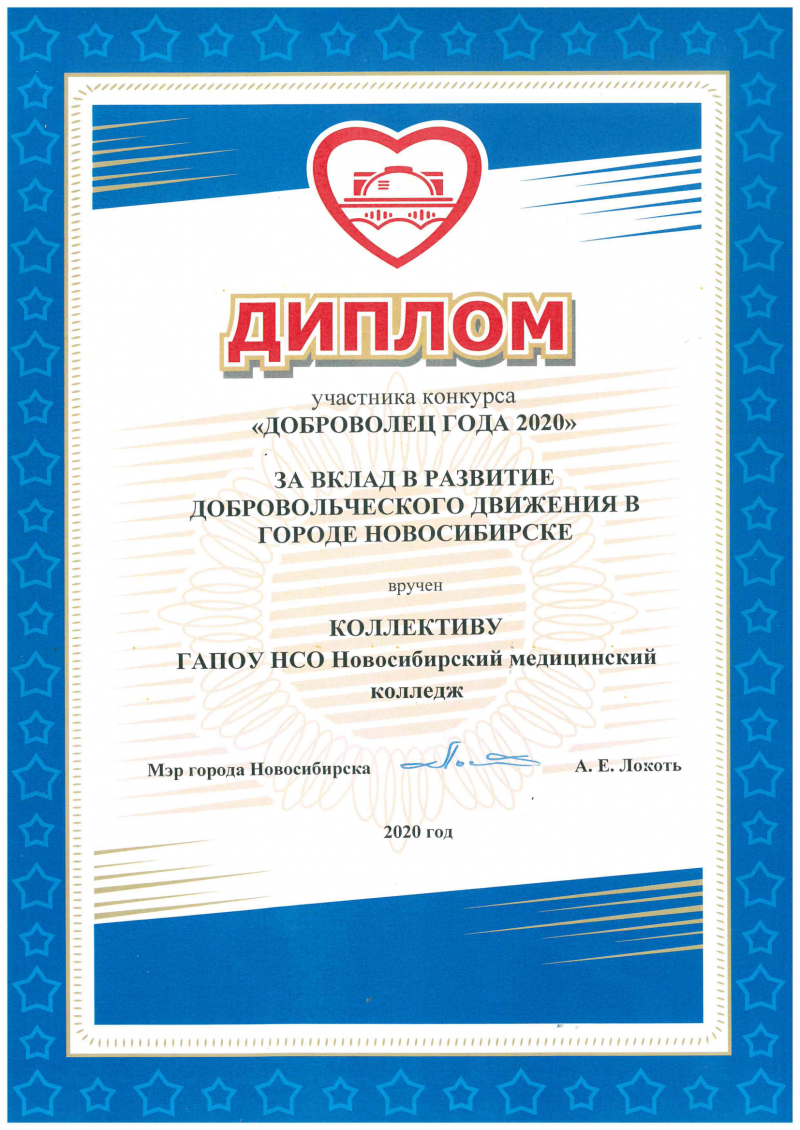 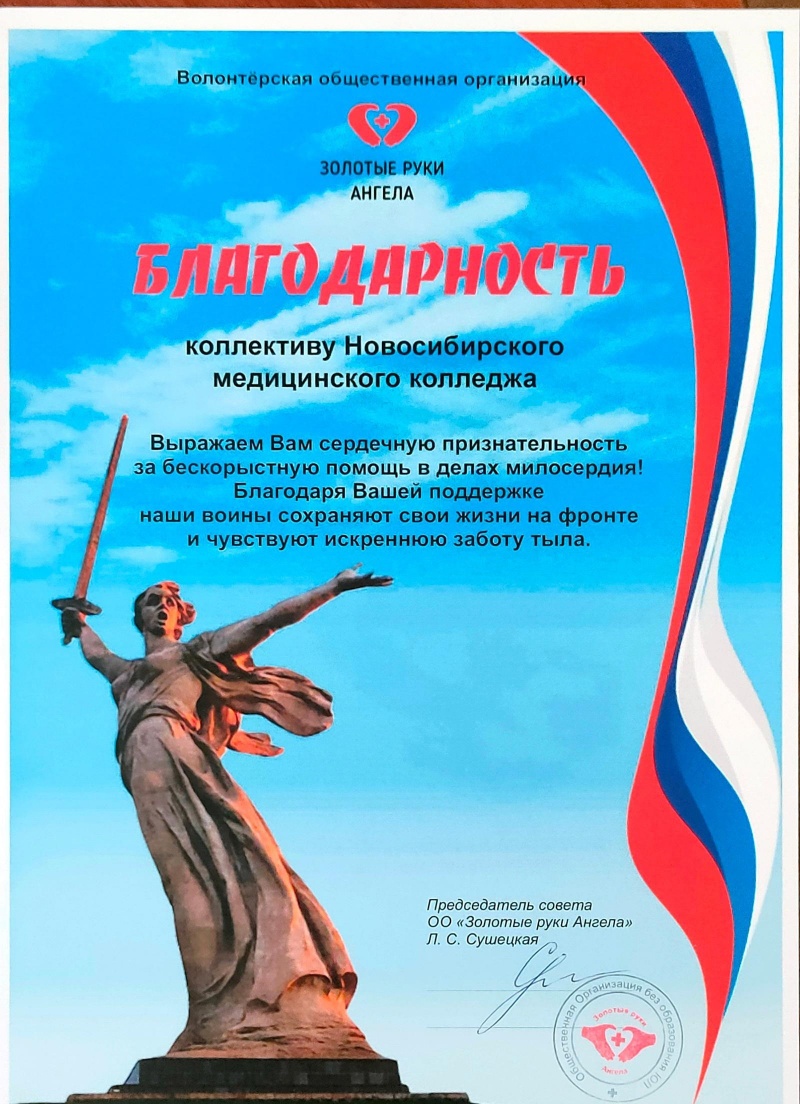 Ежегодно сотрудники и студенты принимают участие в добровольческих акциях и инициативах области
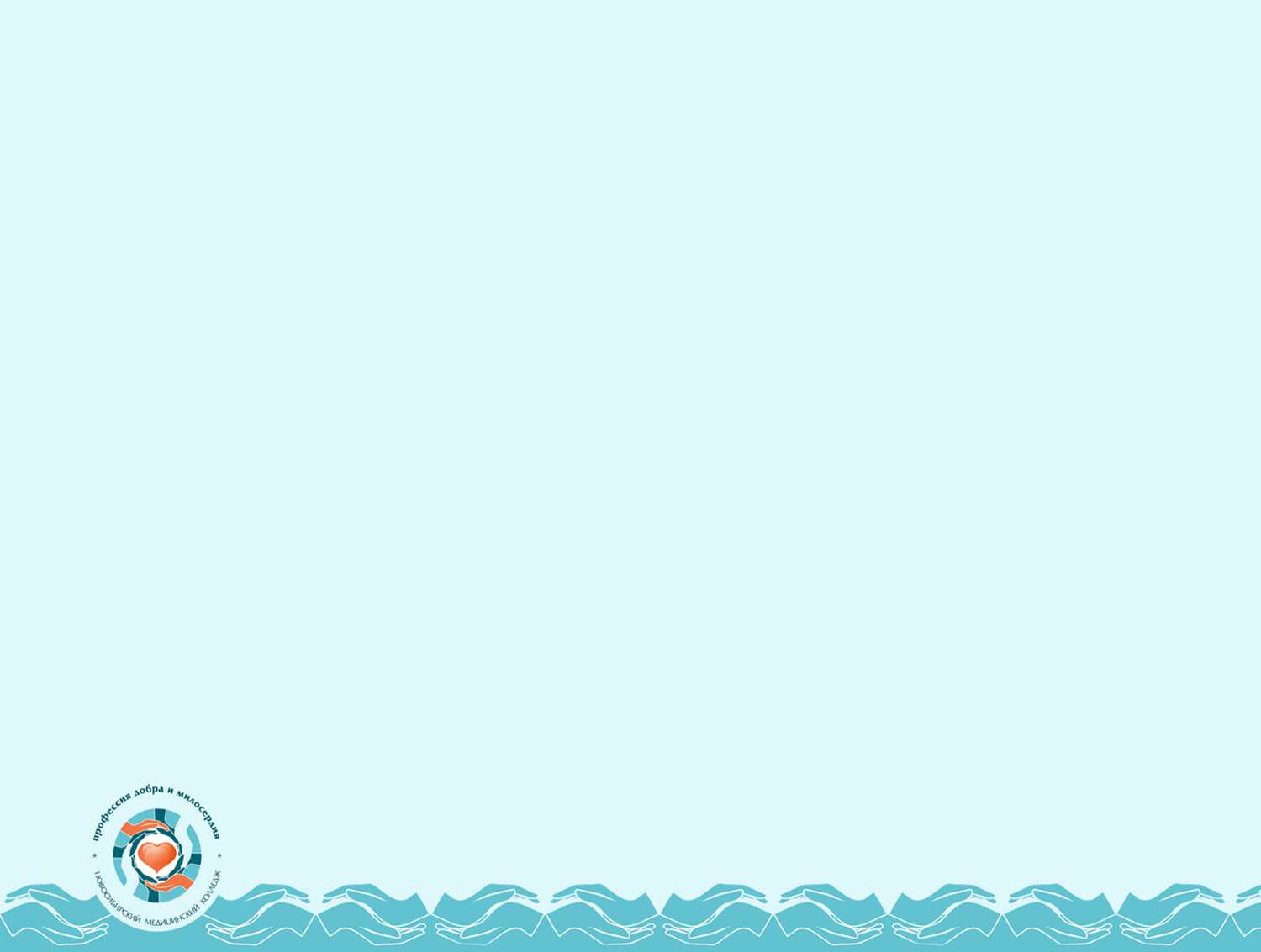 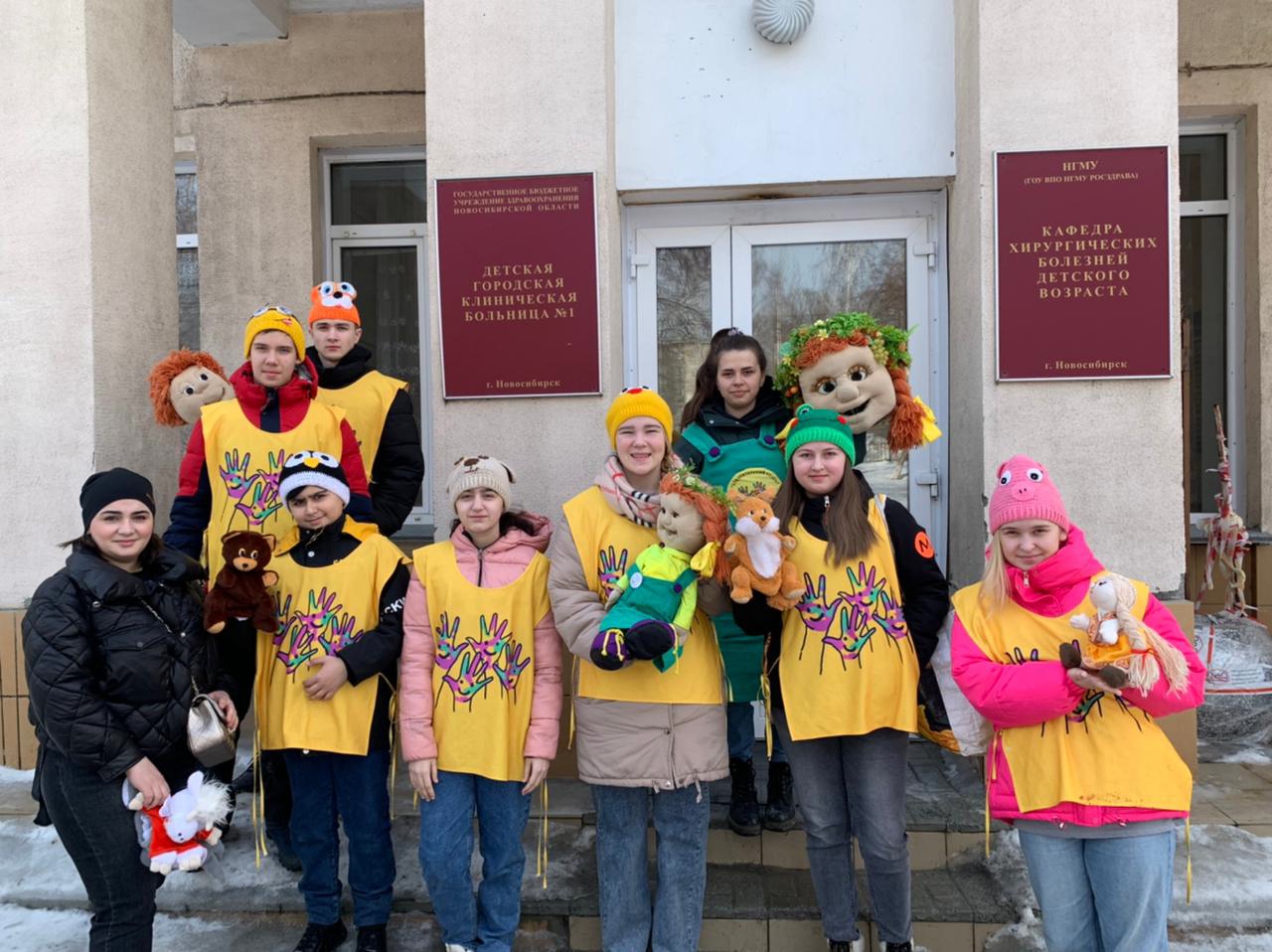 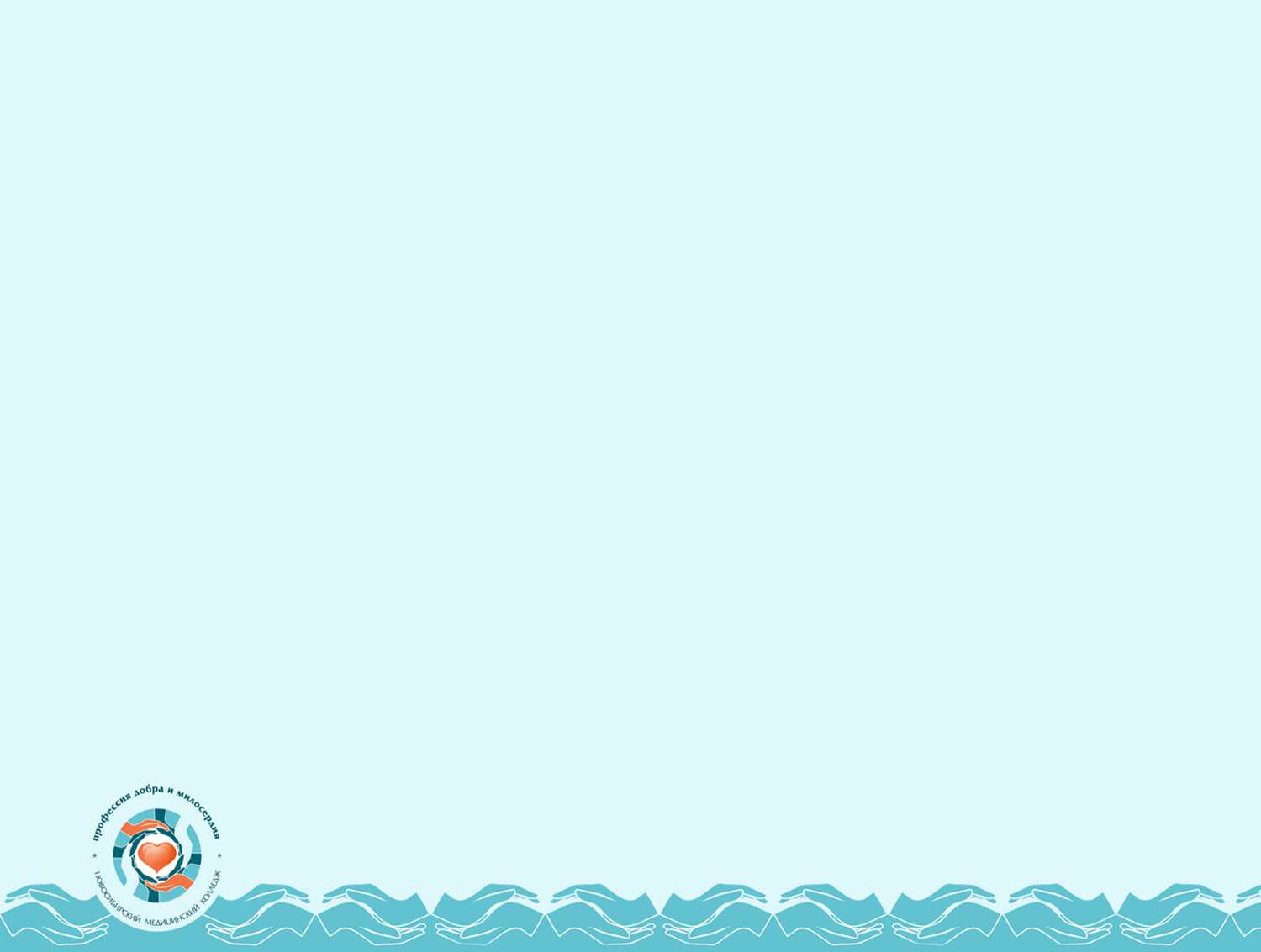 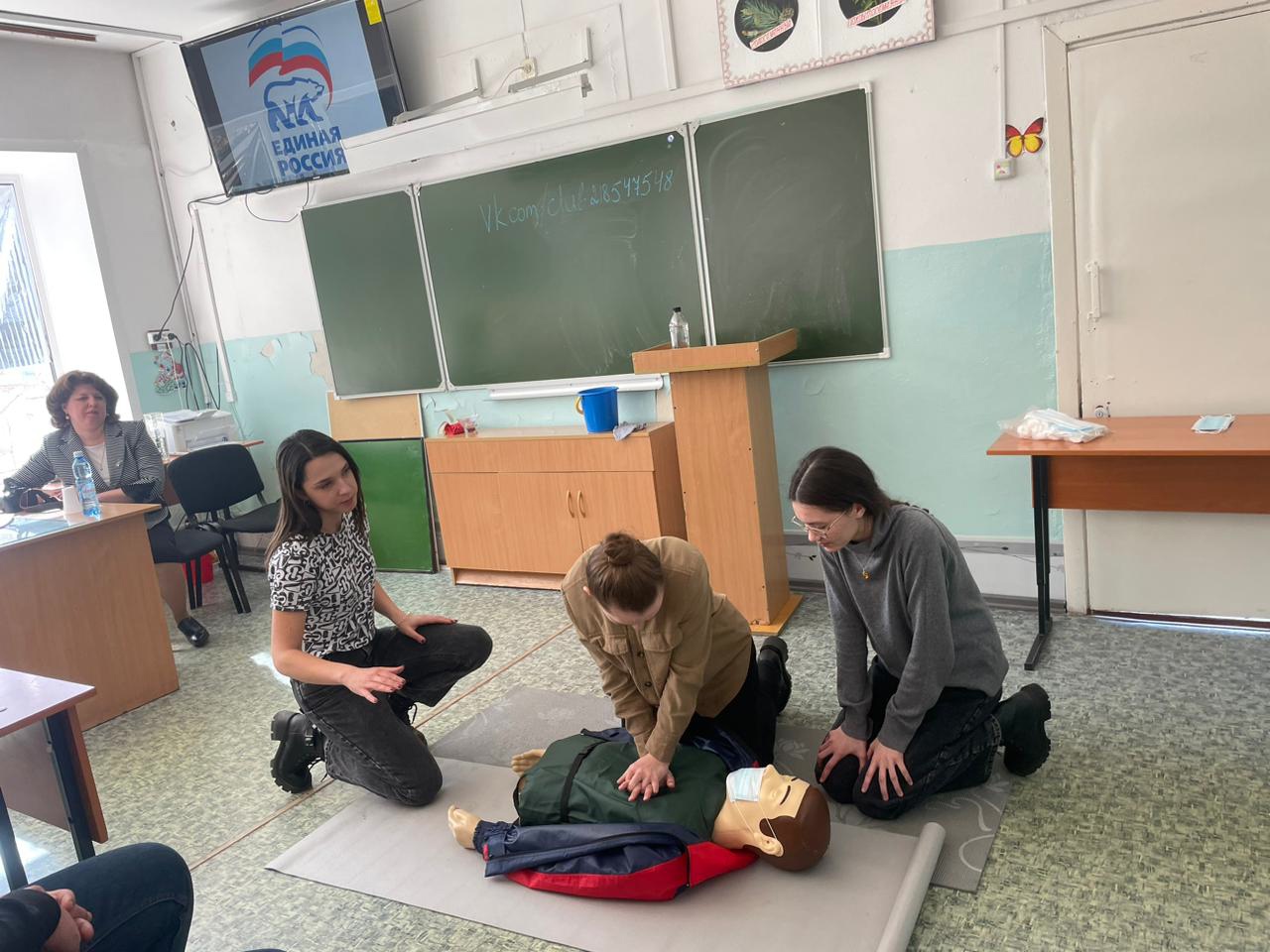 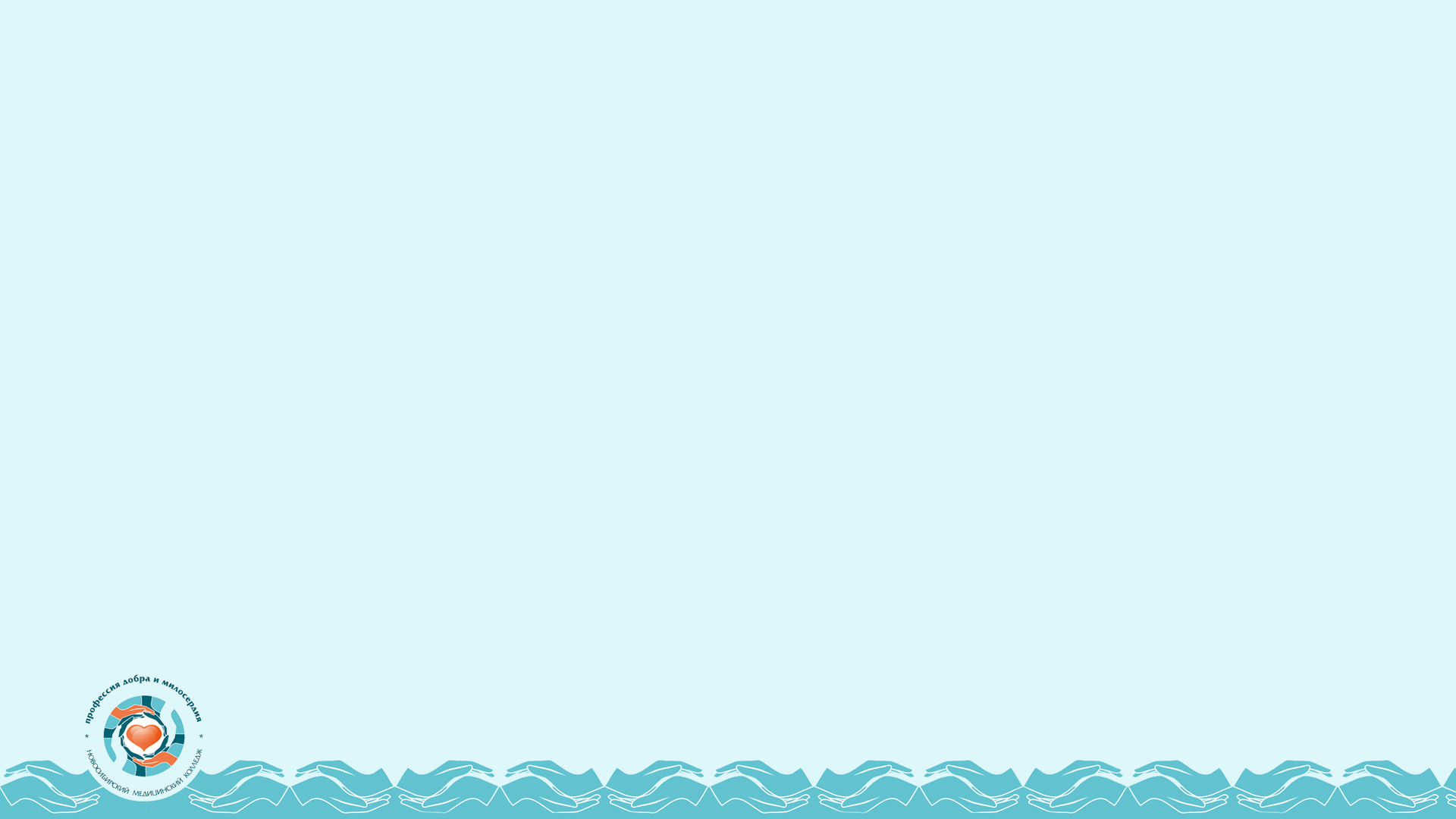 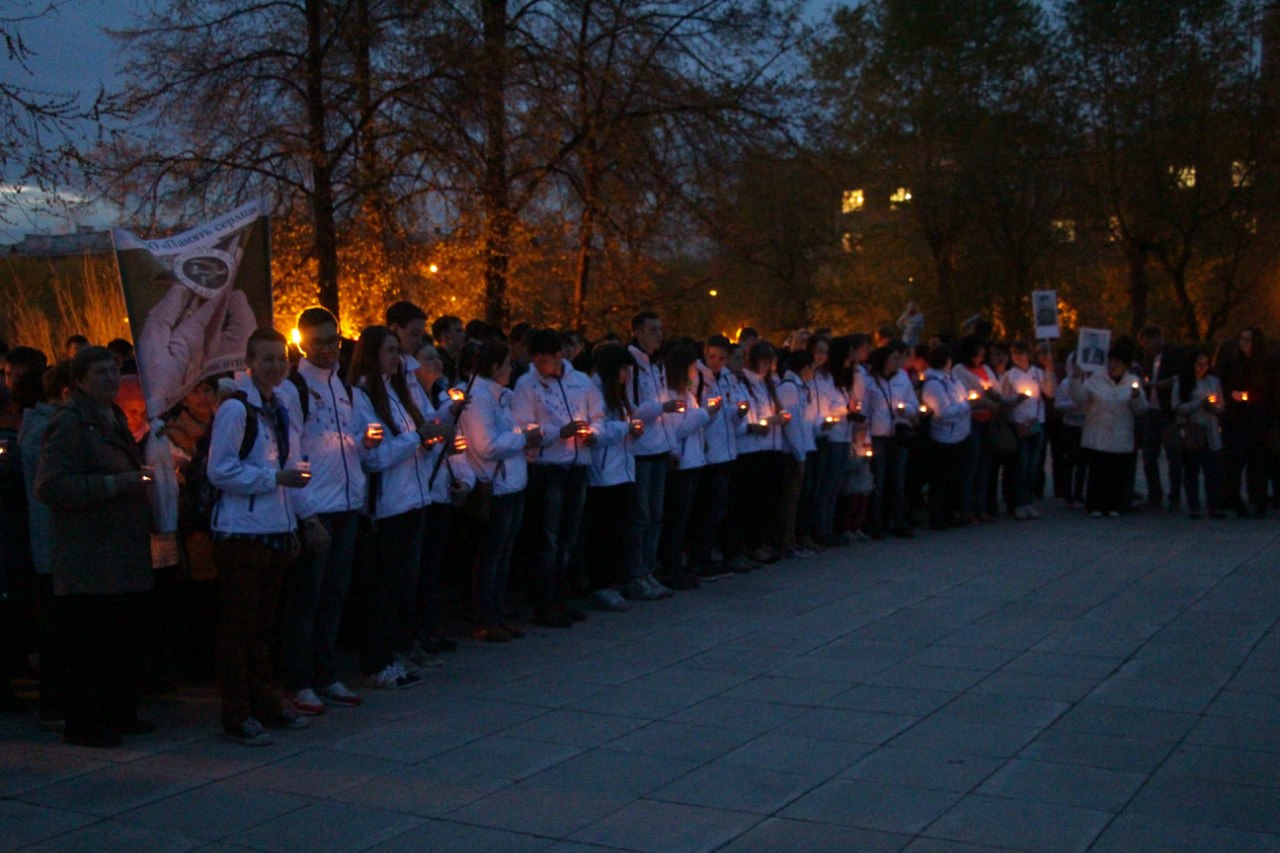 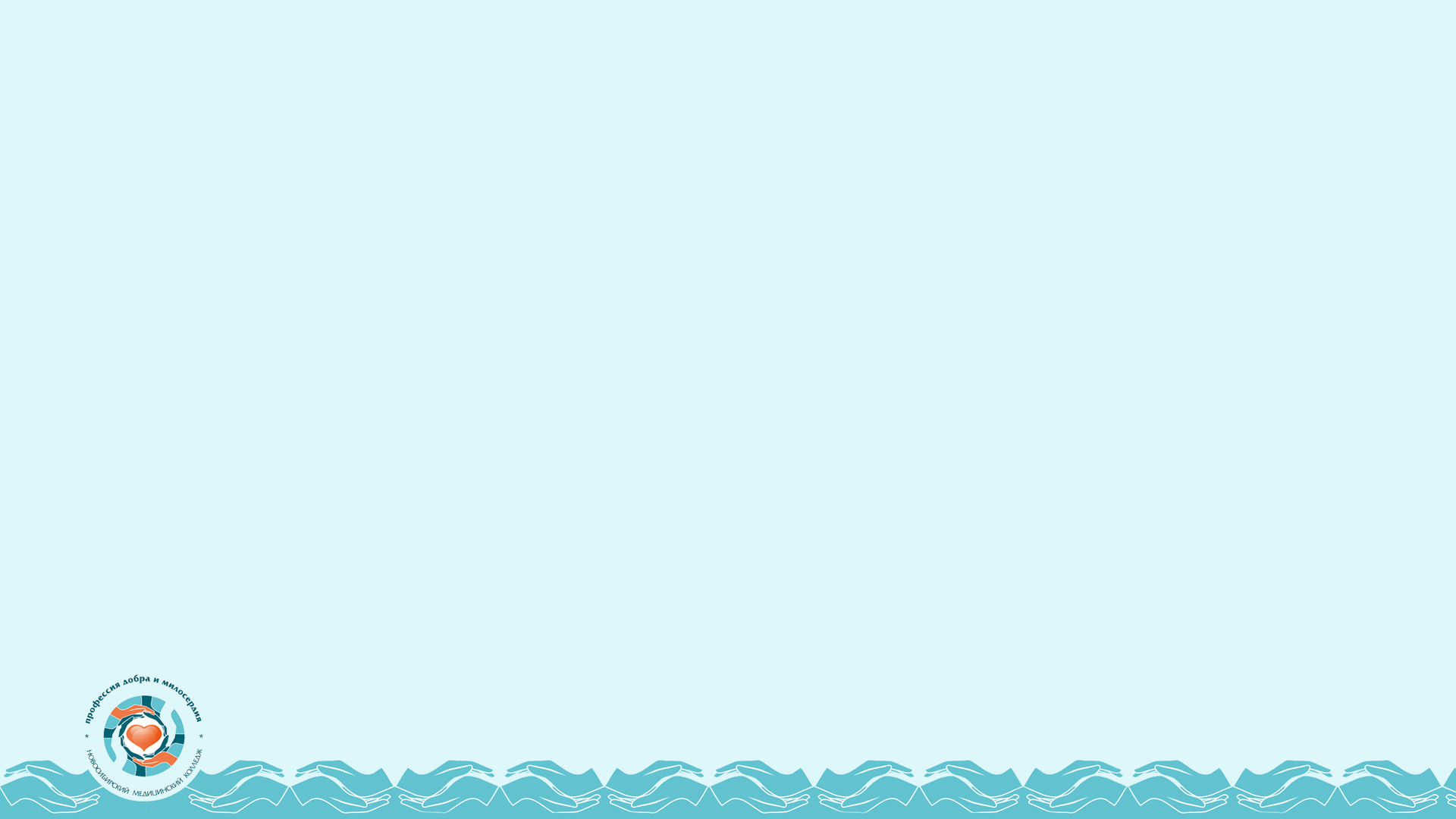 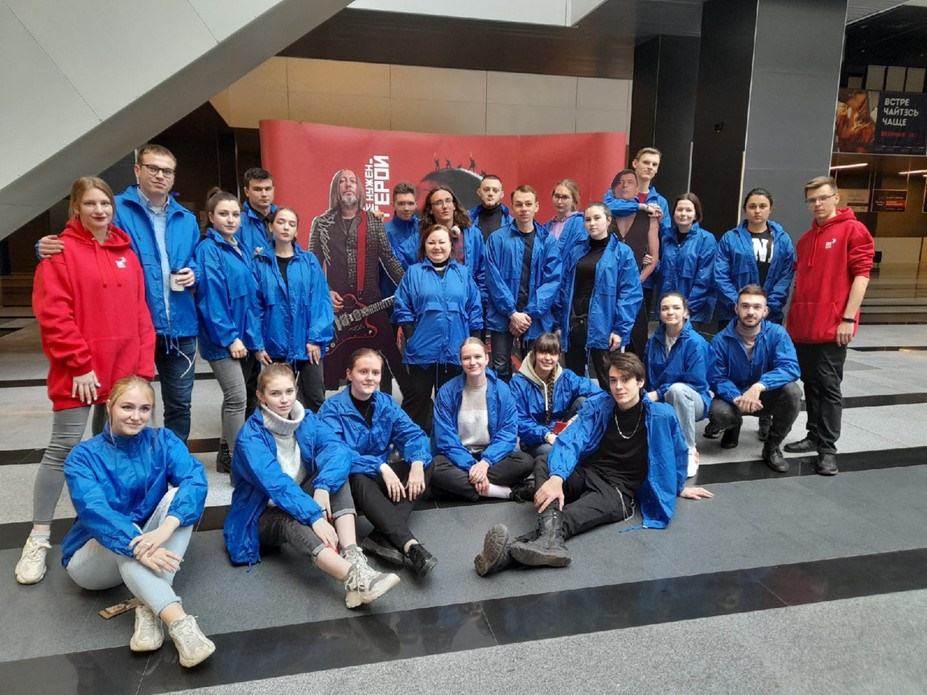 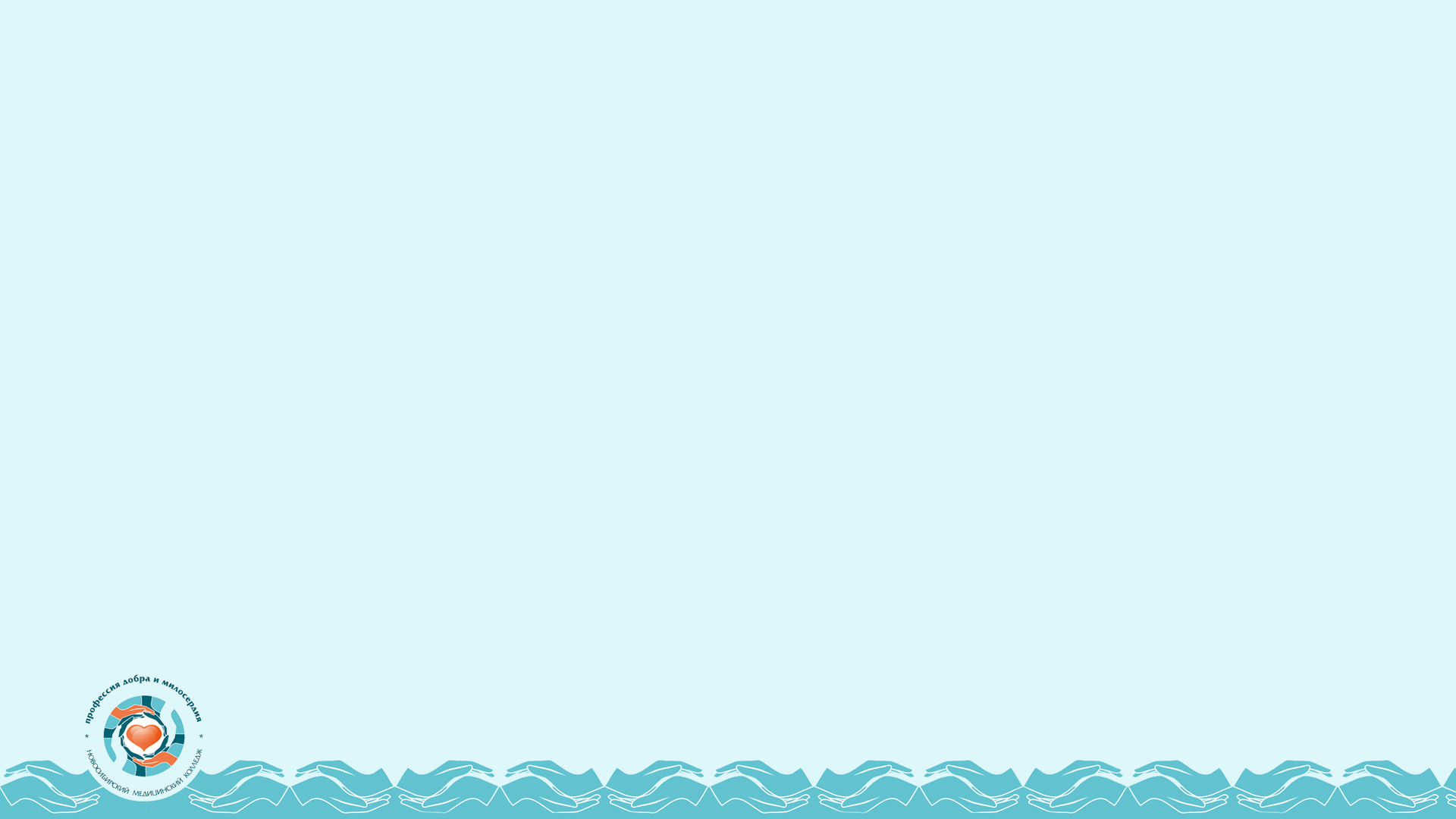 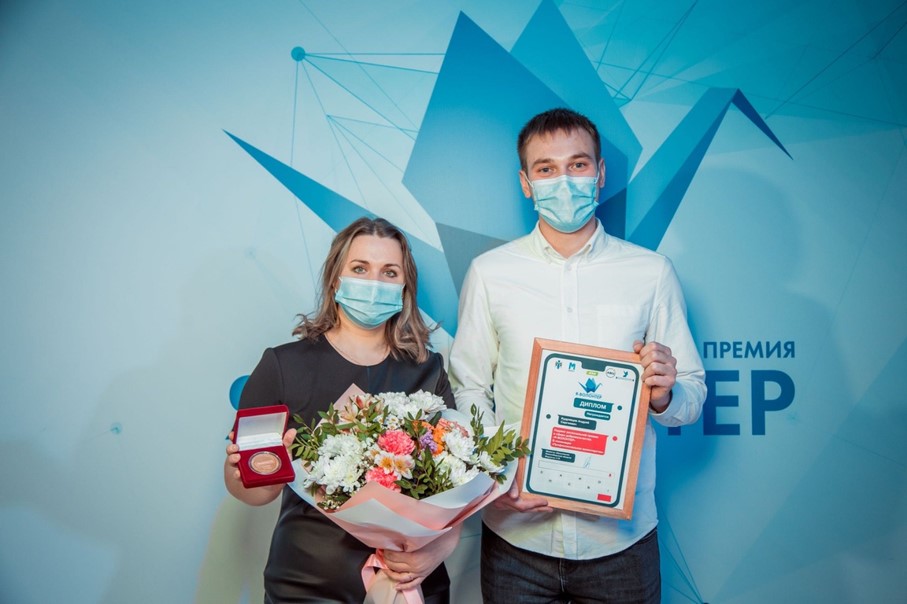